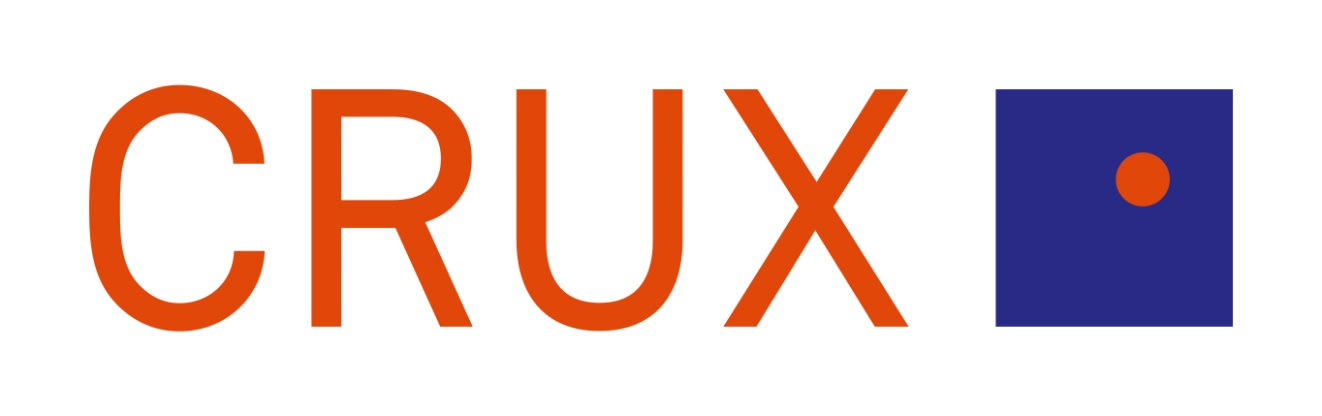 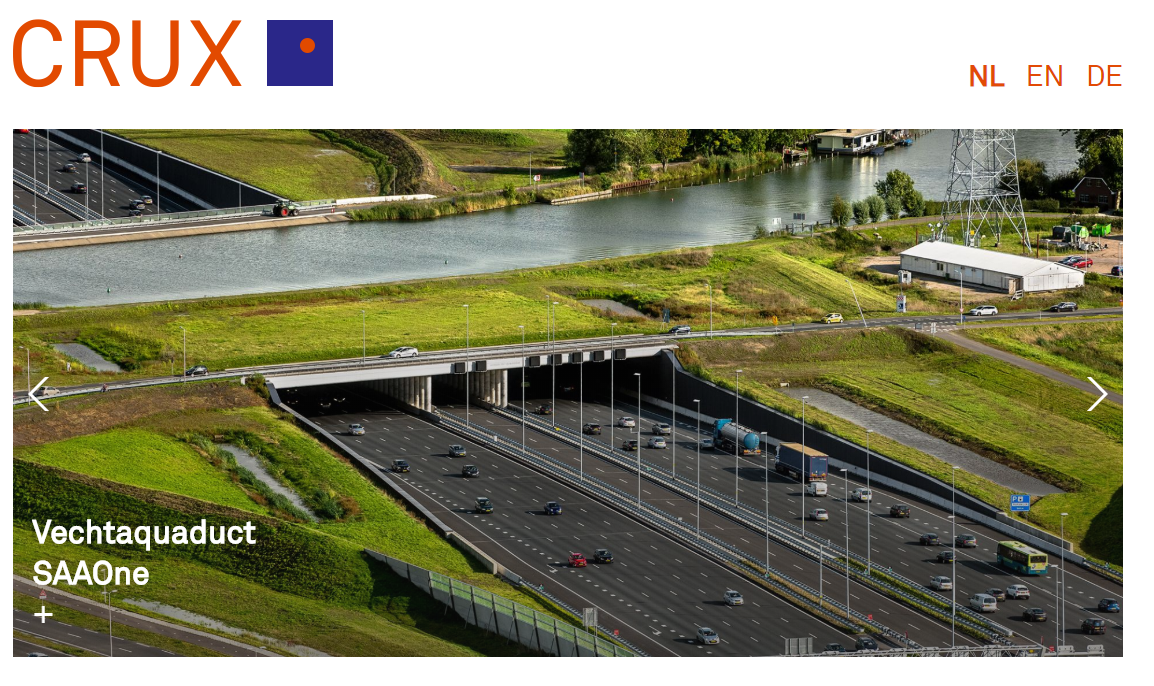 dr. Thomas Sweijen
Integraal ontwerp van bodemenergie en geotechniek 
Utiliteitsbouw en gebiedsontwikkelingen
_
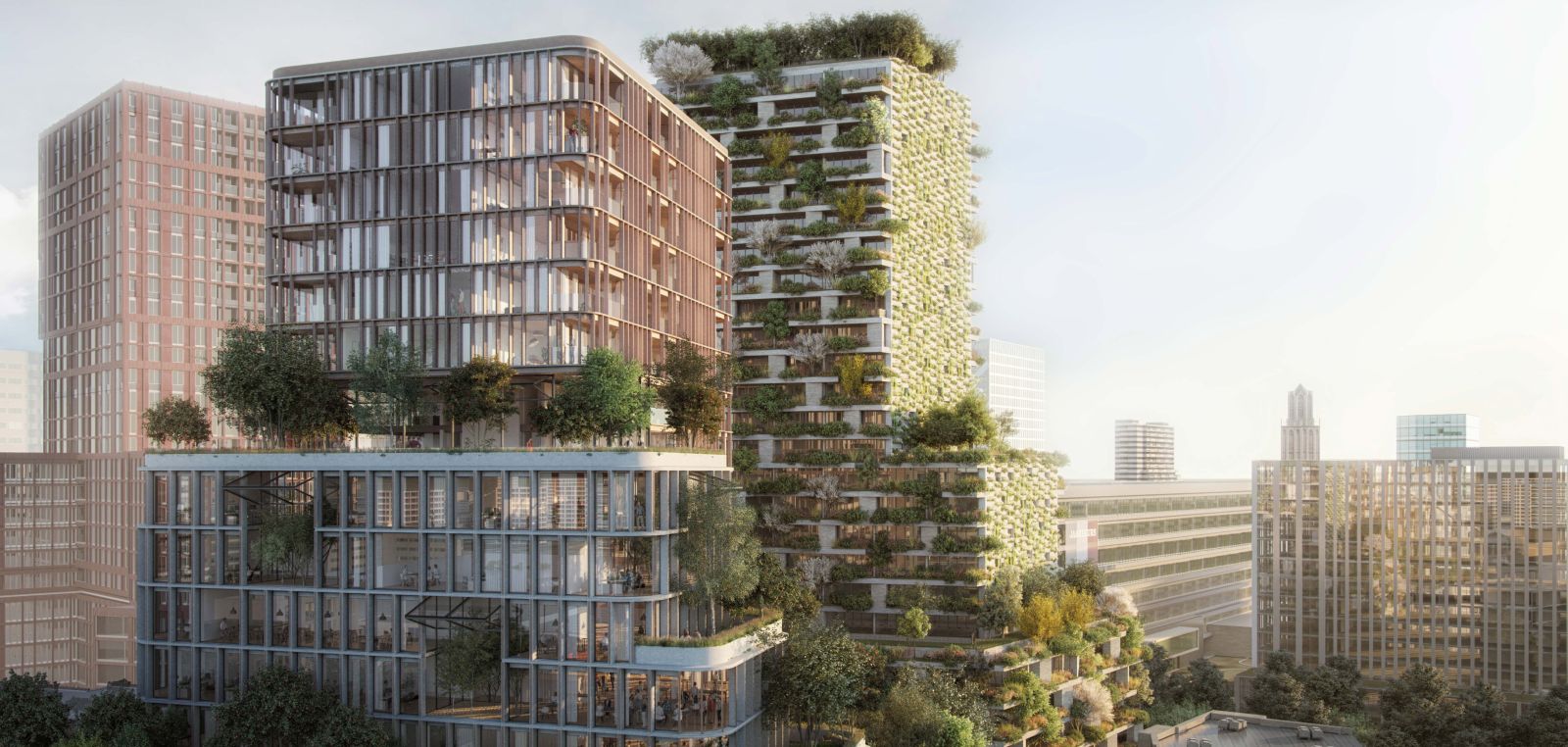 Specialist geohydrologie
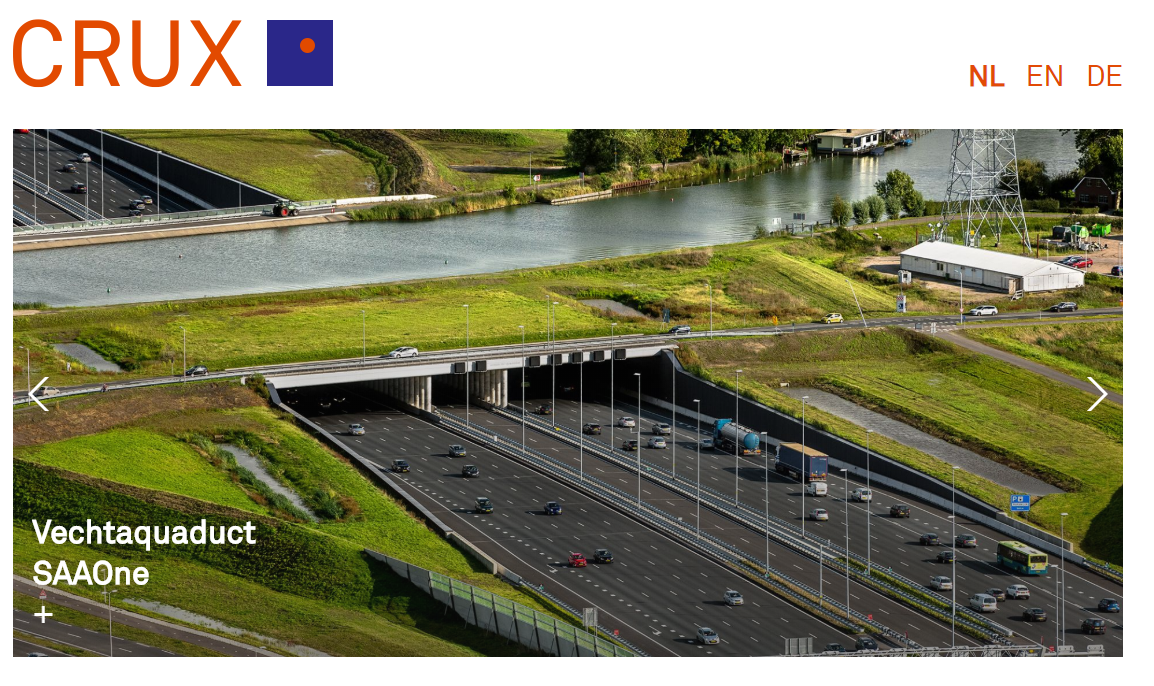 Motivatie – toename bodemenergie
_
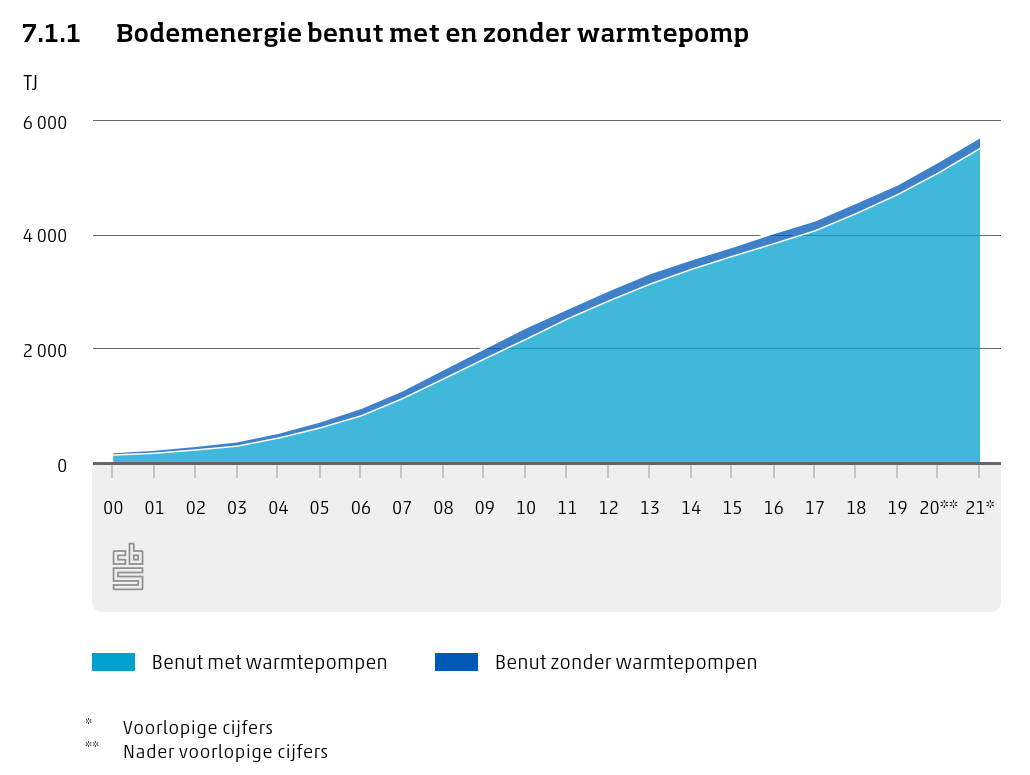 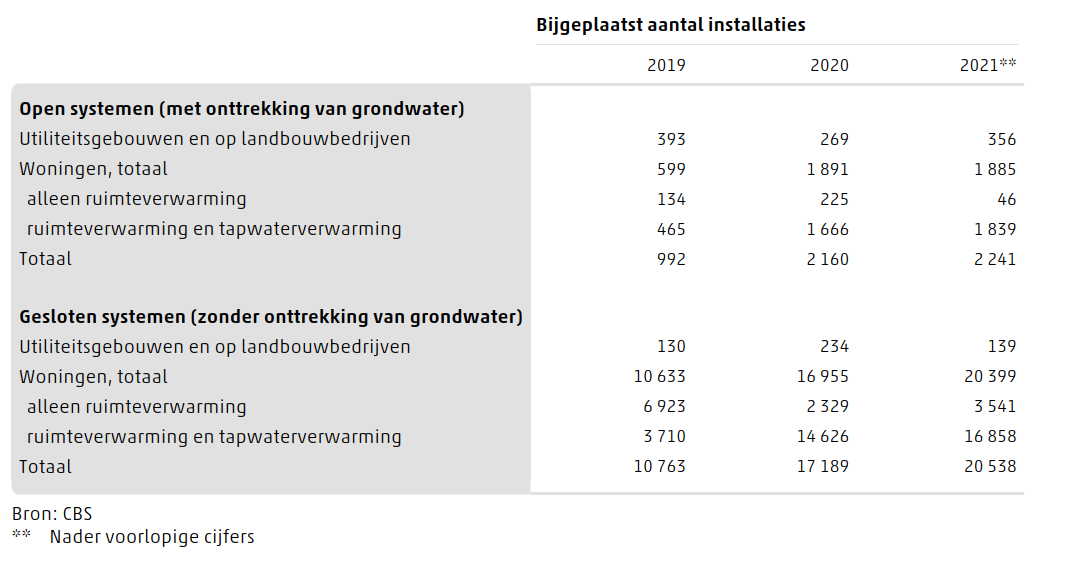 Ref: CBS - Hernieuwbare energie in Nederland 2021
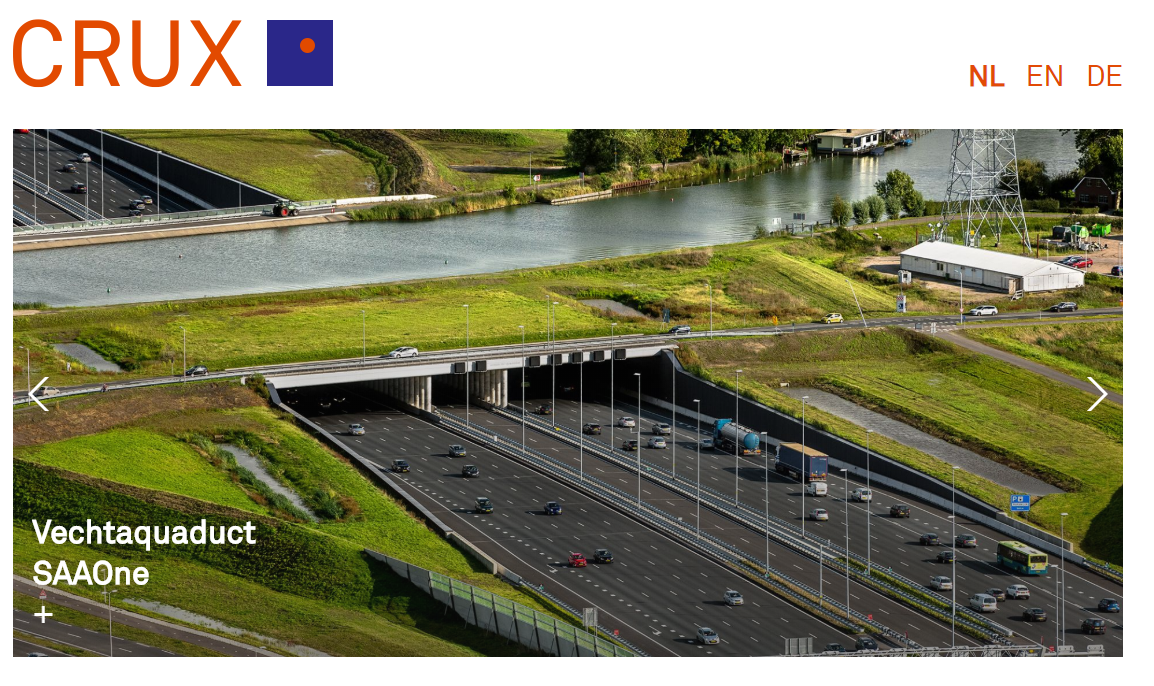 Motivatie – Beurskwartier Utrecht
_
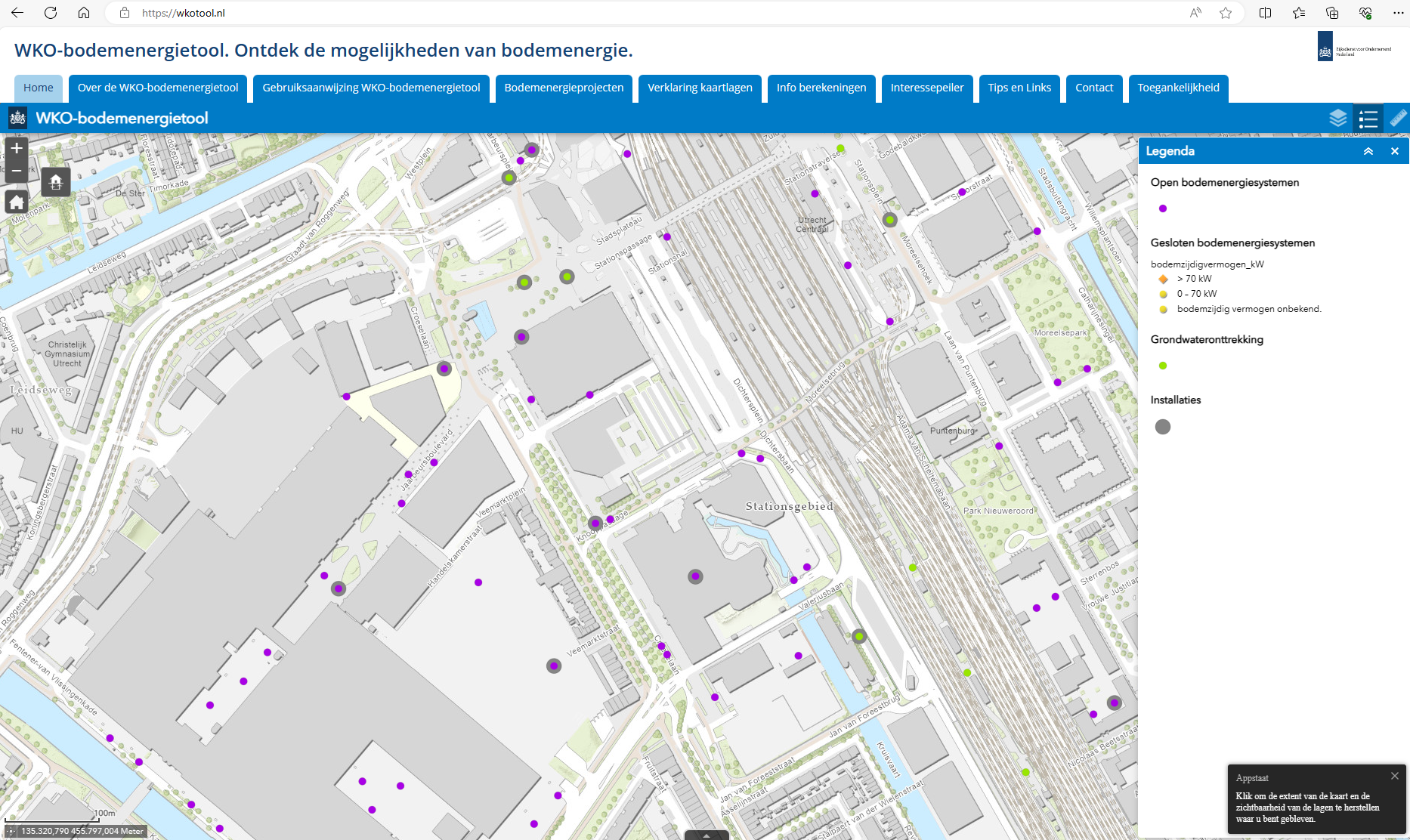 Ref: WKOTool.nl
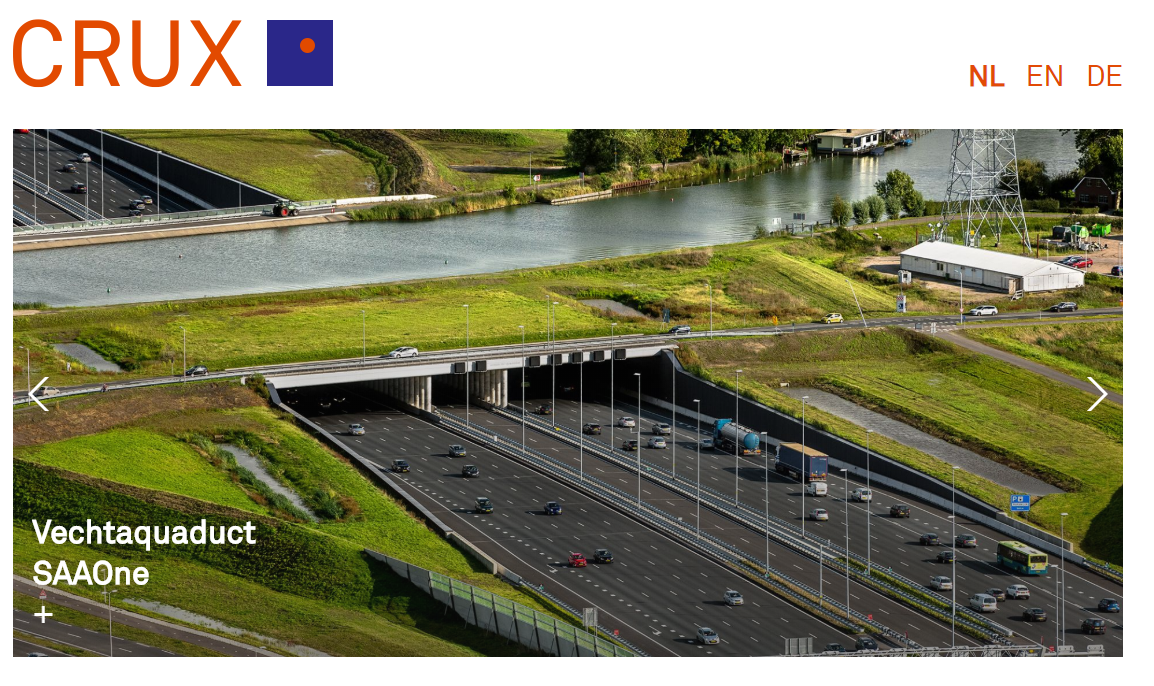 Motivatie – Beurskwartier Utrecht
_
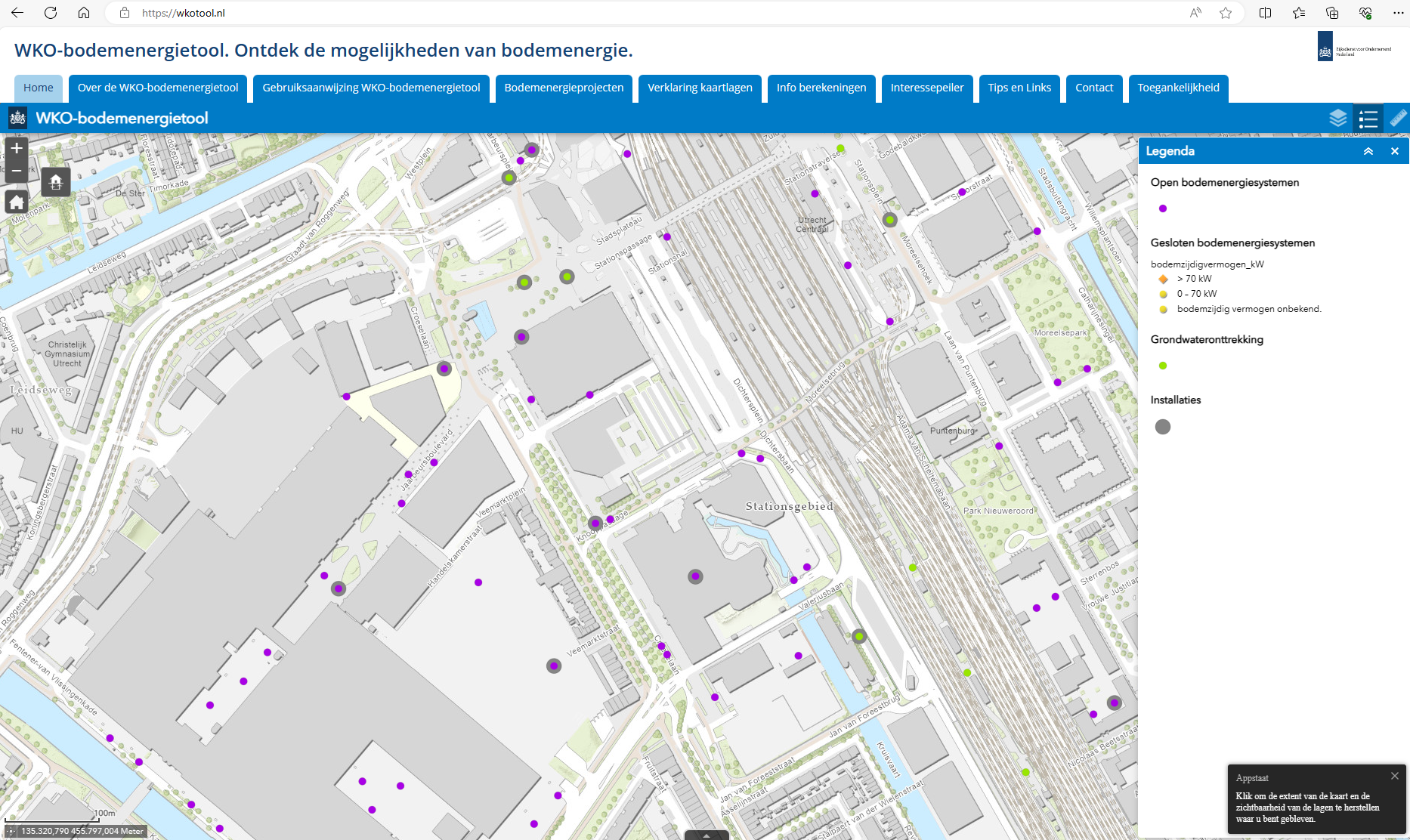 Recente Nieuwbouw (+ kelder)
Nieuwbouw plannen
Ref: WKOTool.nl
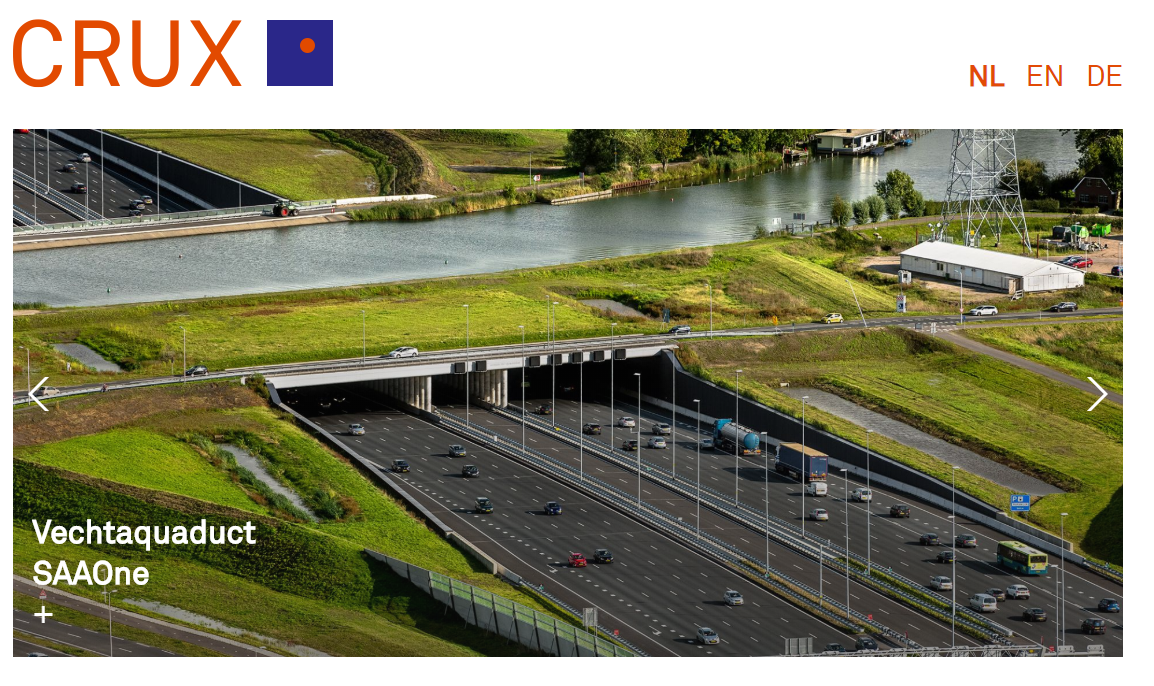 Raakvlak Geotechniek en Bodemenergie: 
_
Tijdelijk
Permanent
Bemaling
Bodeminjecties
WKO-systemen
Retourbemaling
Gesloten systemen
Bouwkuip
Fundatie
Gebiedsontwikkeling
Fundatie
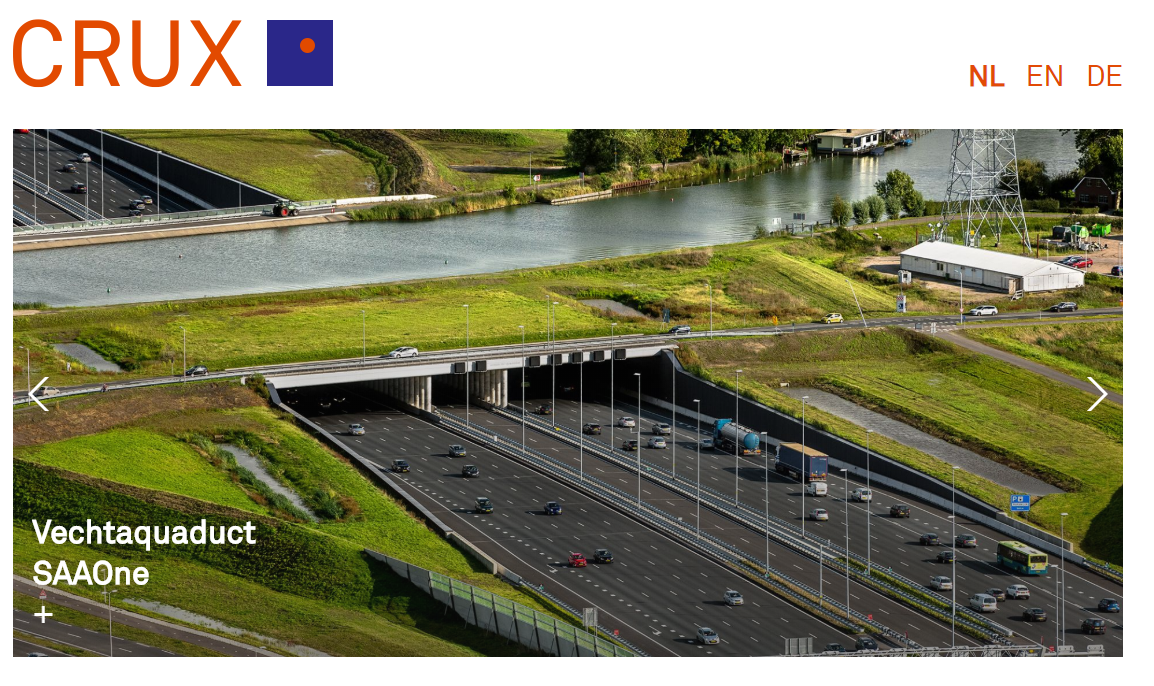 WKO-systemen
WKO vs. bemaling
_
Bemaling
Retourbemaling
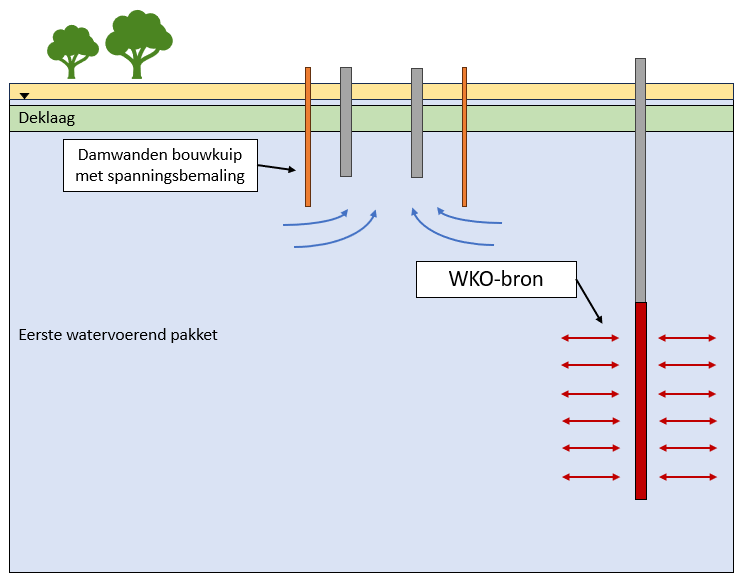 Effecten:
Verplaatsing warmte/koude (Watervergunning)
Hogere stijghoogte in de bouwfase
Mengen grondwater van verschillende samenstelling
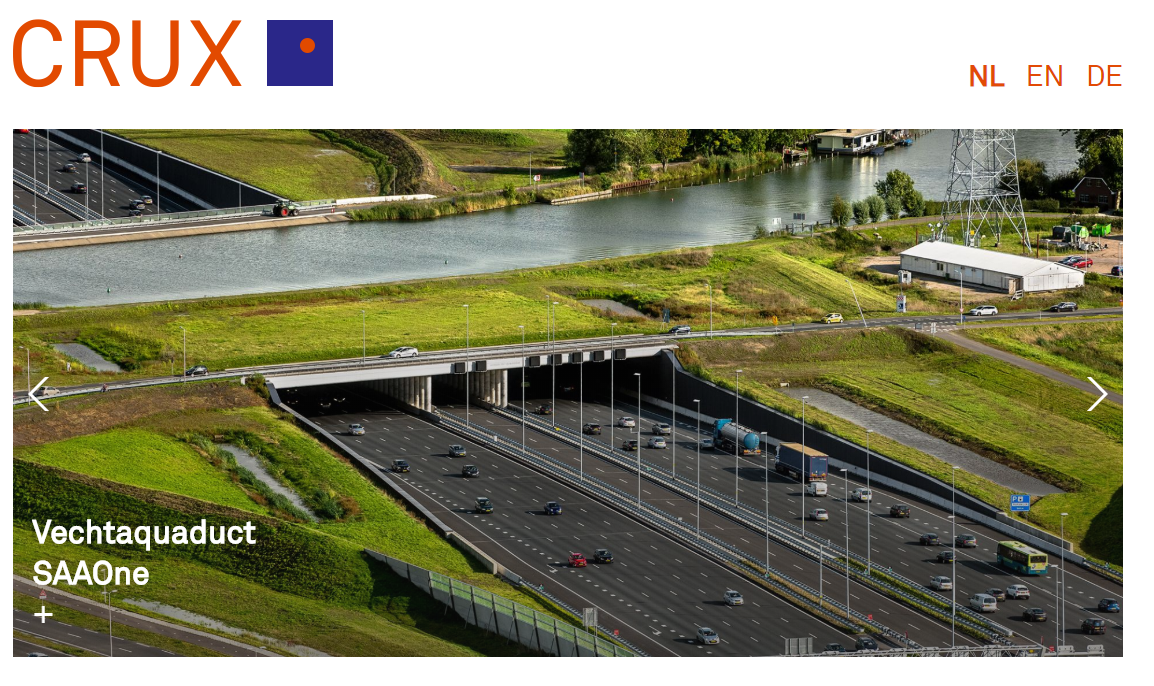 WKO-systemen
Stijghoogte verandering
_
Bouwkuip
Fundatie
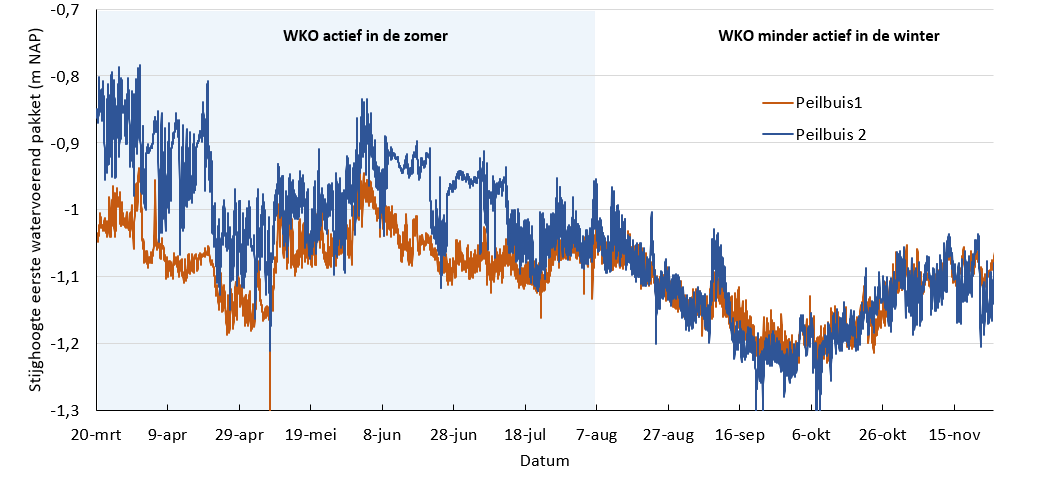 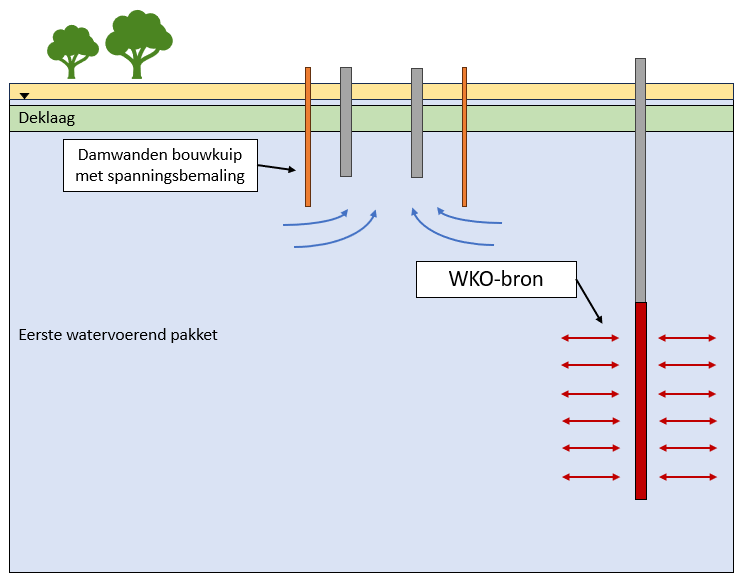 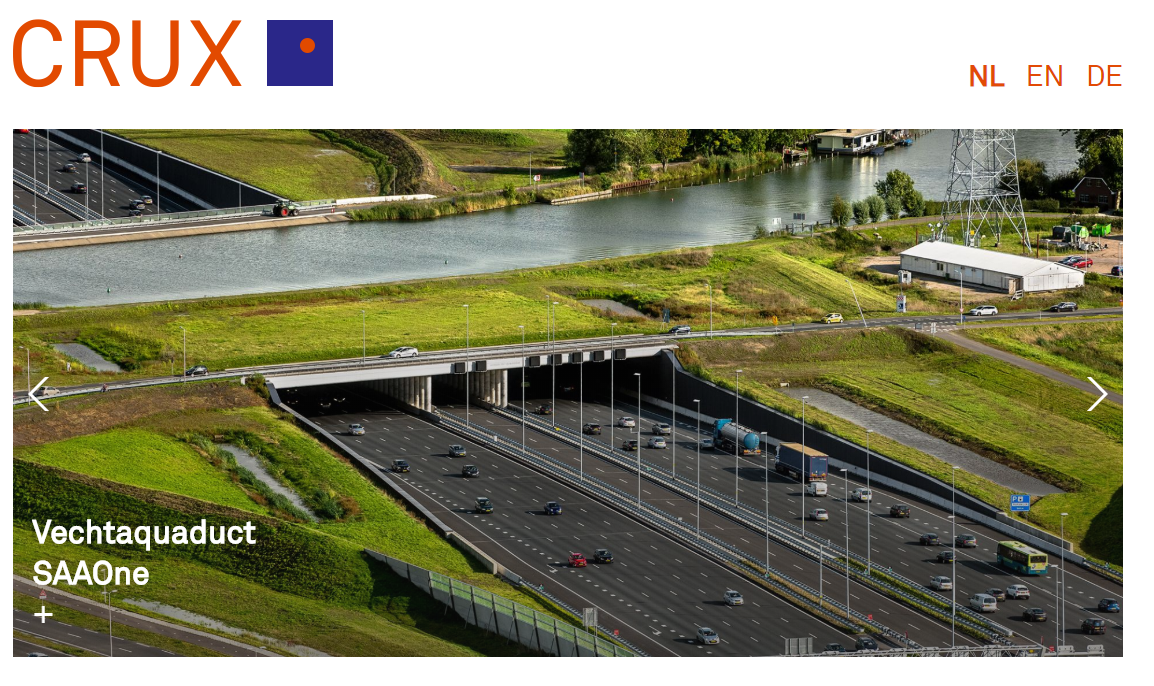 WKO-systemen
Mengen grondwater
_
Bemaling
Retourbemaling
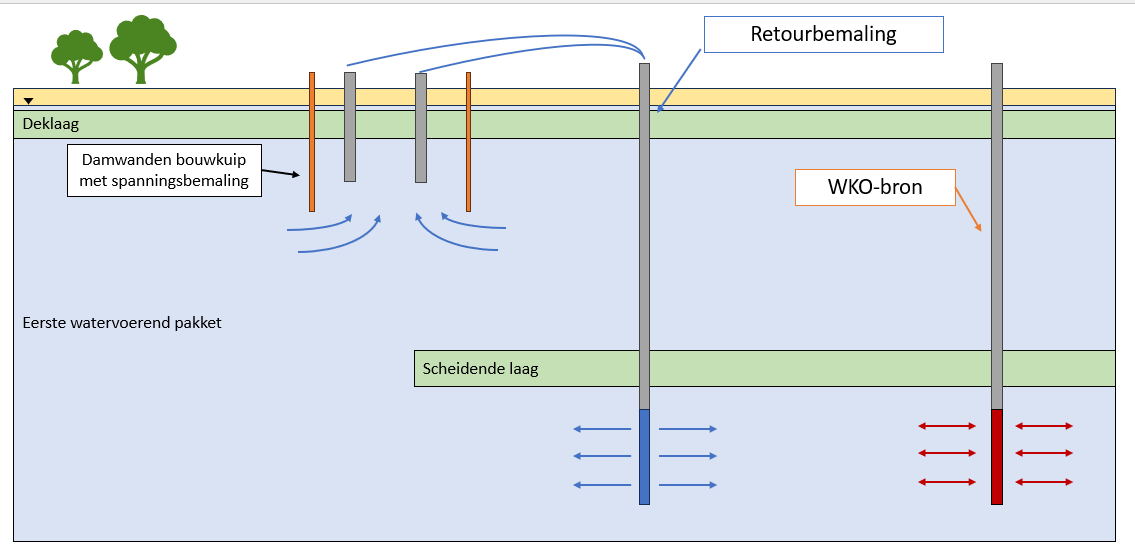 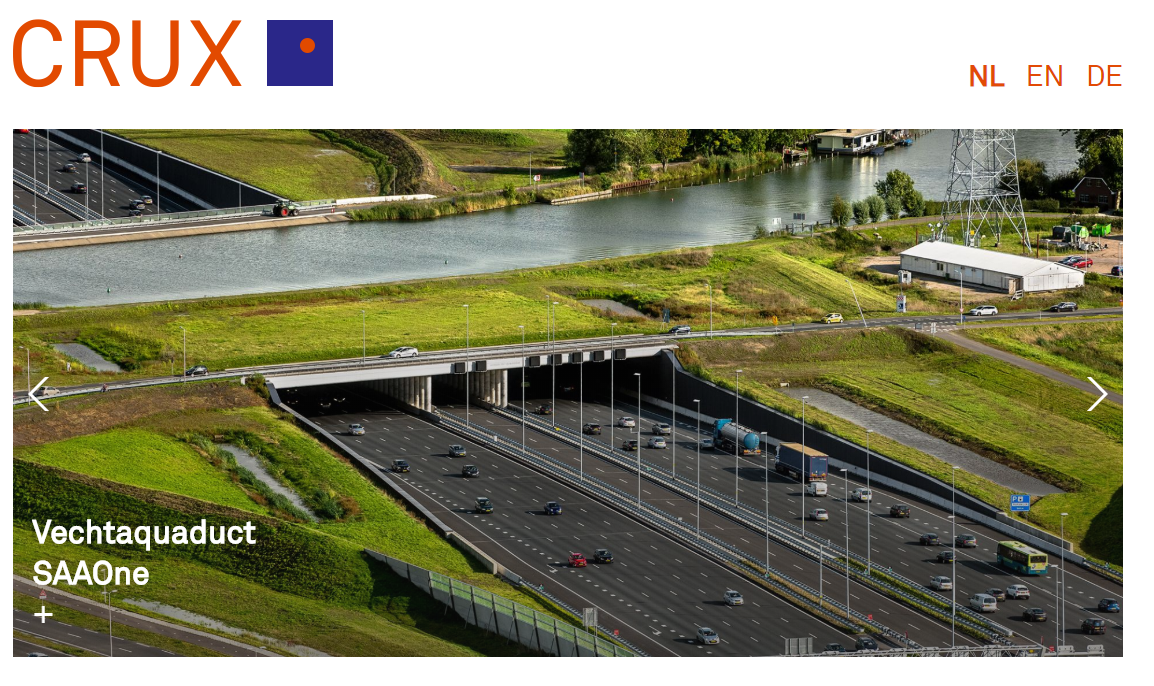 WKO-systemen
Bodeminjectie
_
Bodeminjecties
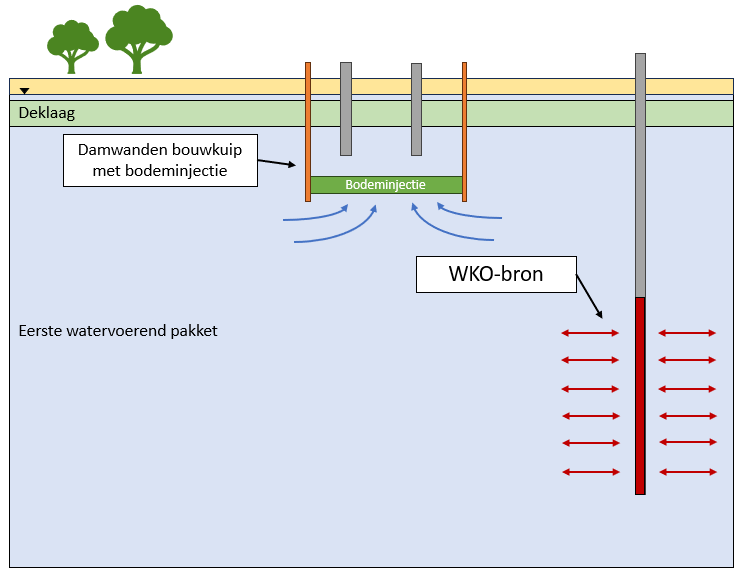 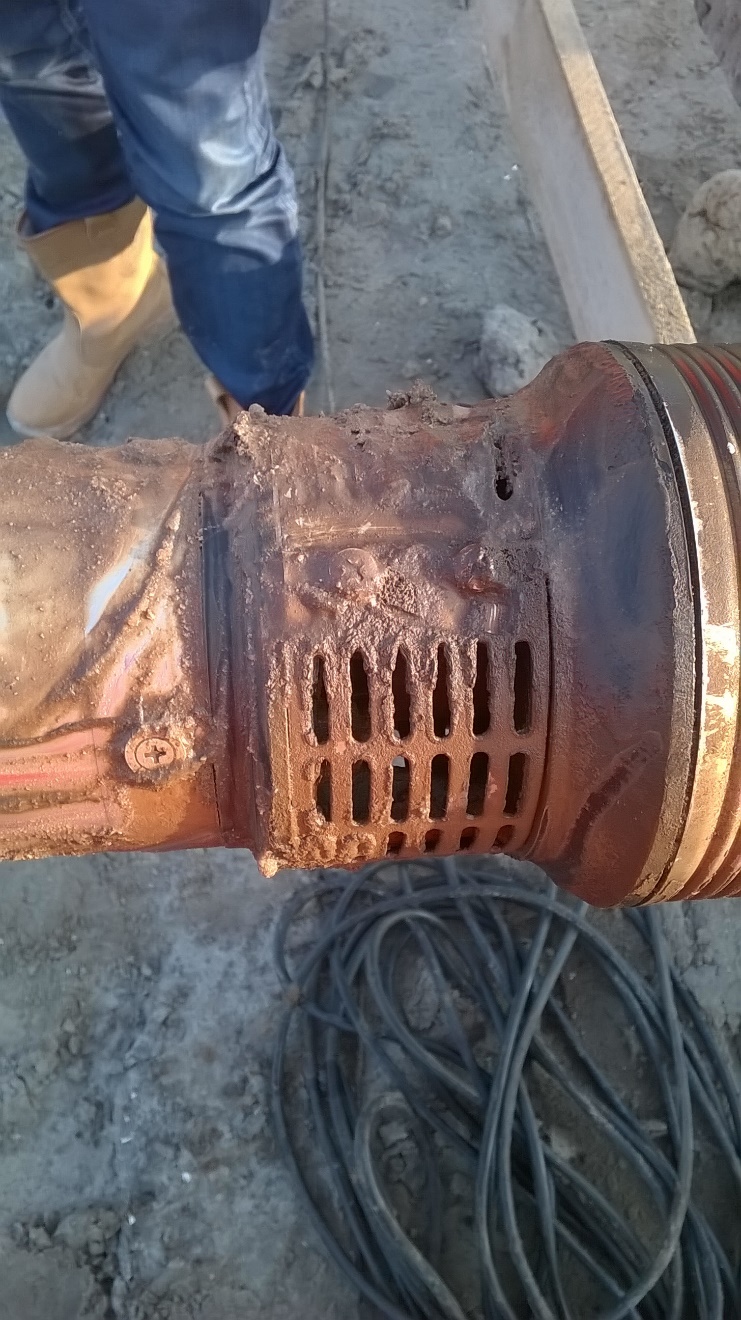 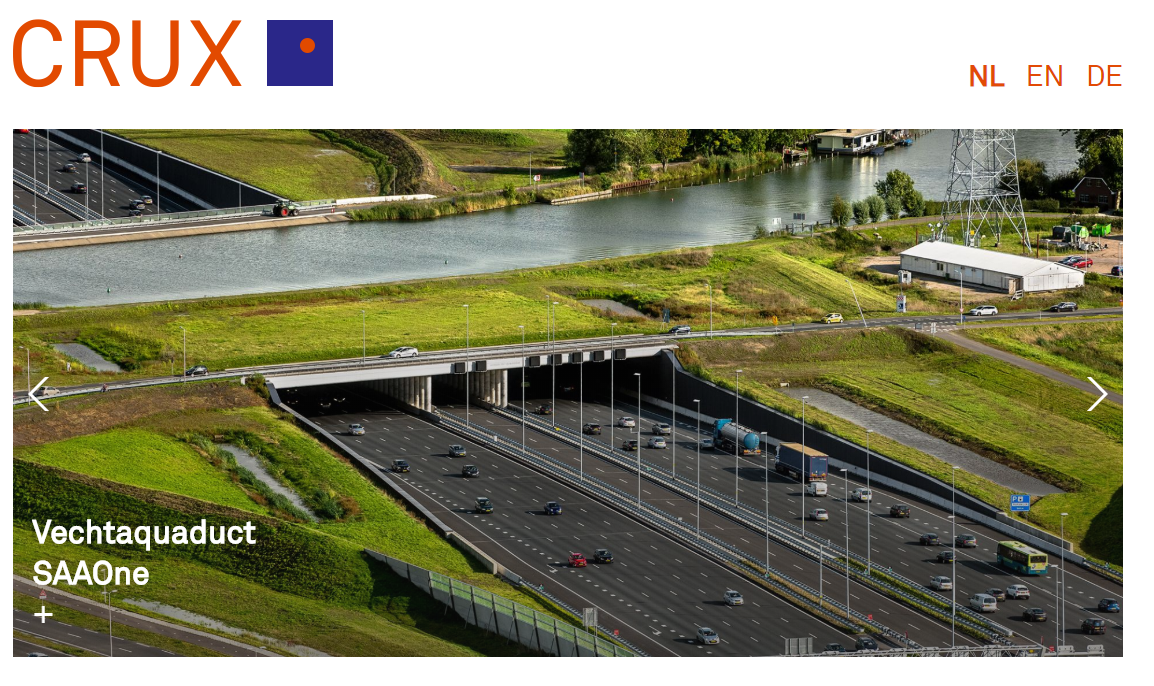 WKO-systemen
Trillingen tijdens werkzaamheden
_
Bouwkuip
Fundatie
Vanuit WKO-beheerders wordt vaak een minimale afstand van 10m á 15m genoemd (gevoelsmatig) 

Probleem is dat onduidelijk is hoe de casings, omstorting, bron en peilbuizen reageren op een verdichting.

Optie: Gebruik SBR A richtlijn voor toetsing belendingen.
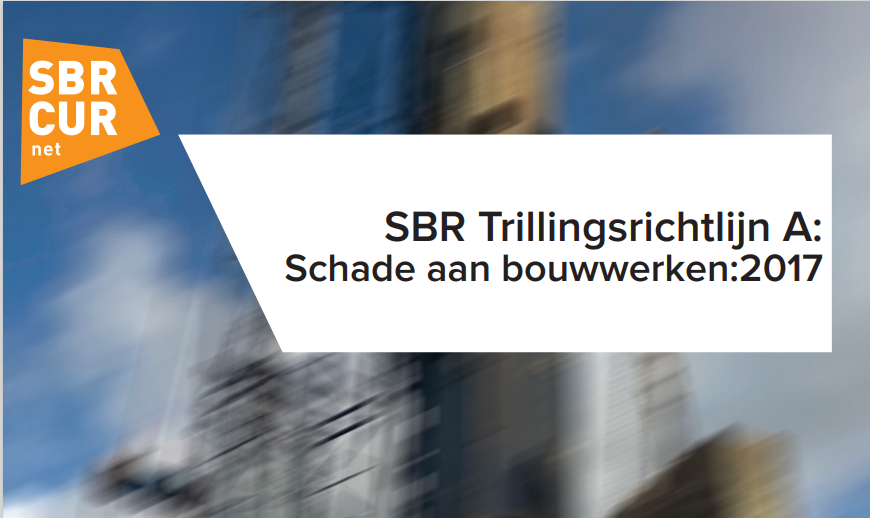 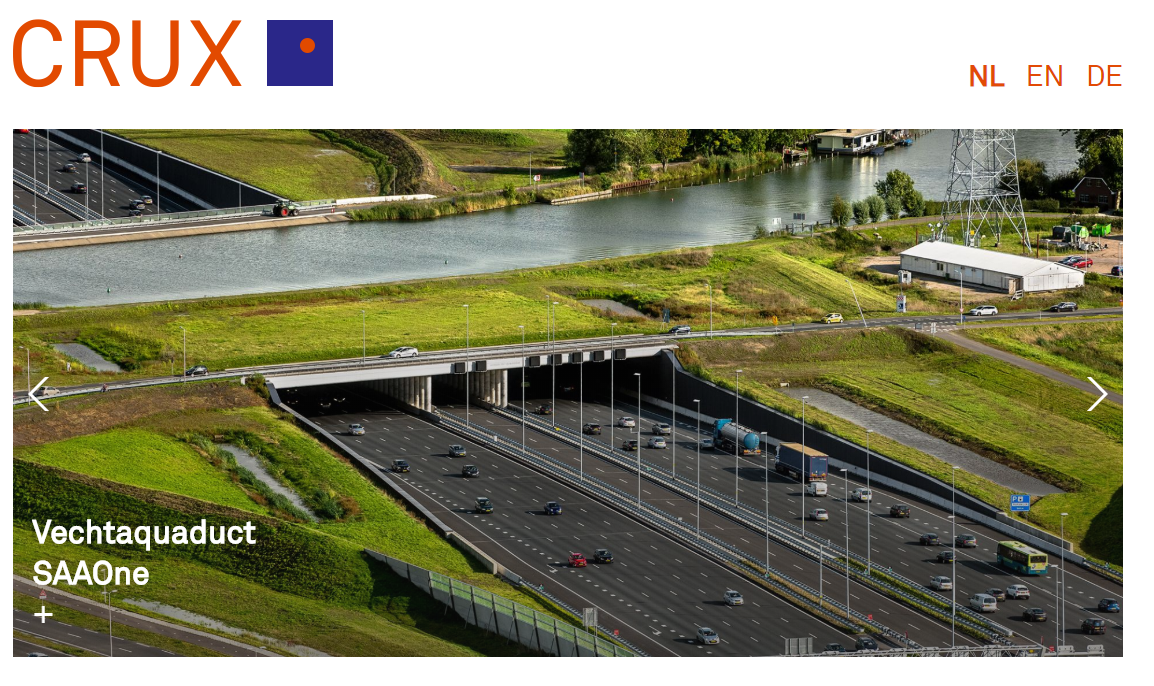 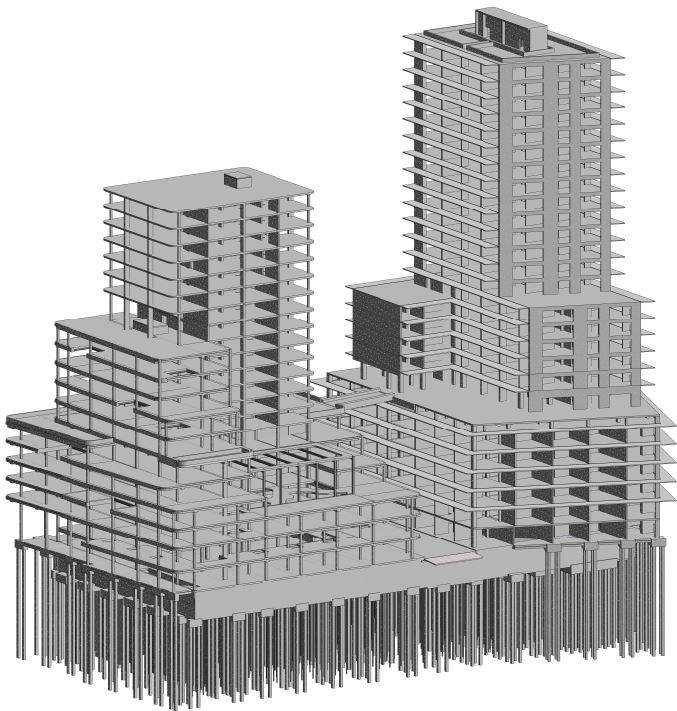 Wonderwoods - Utrecht
_
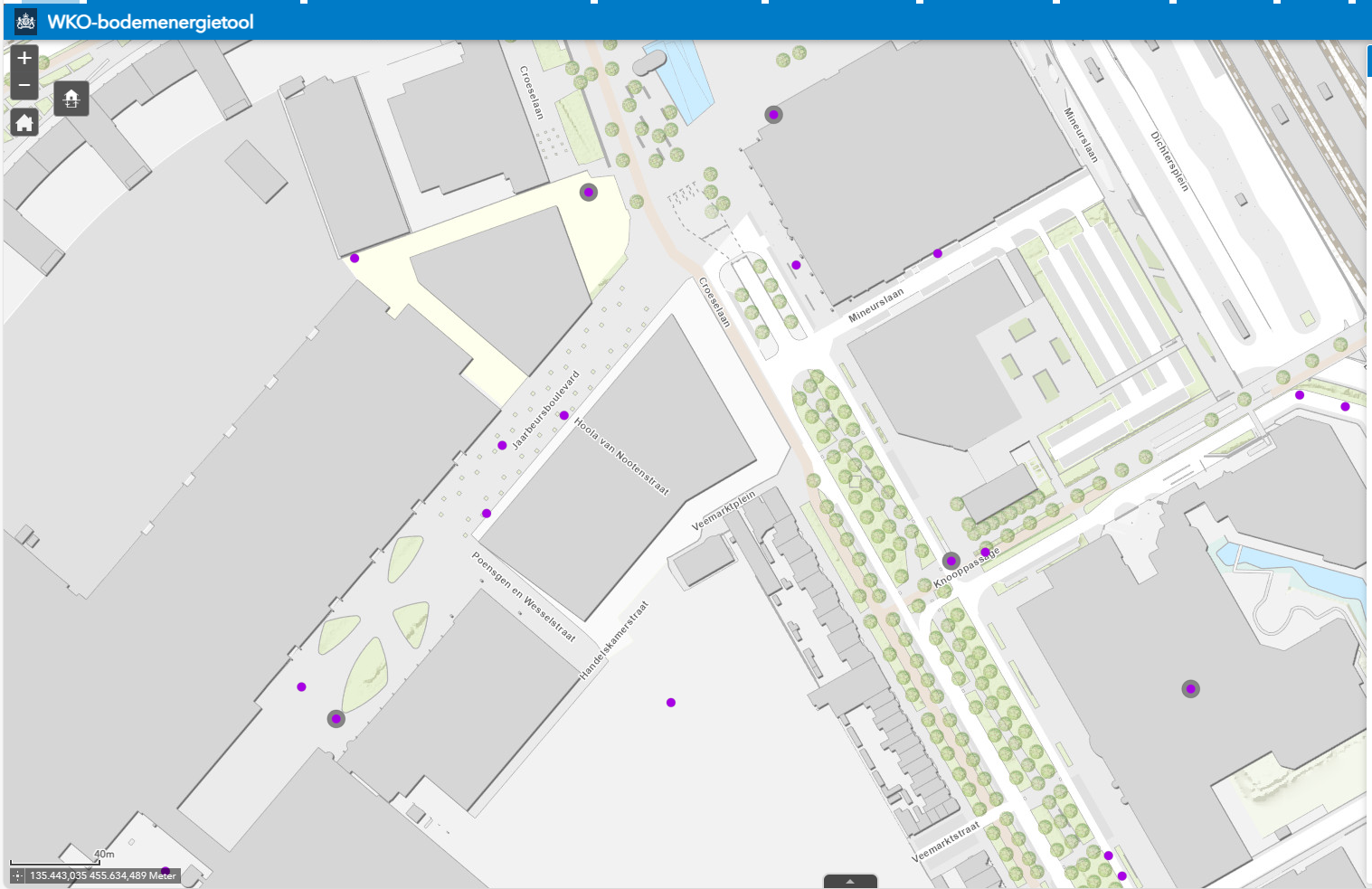 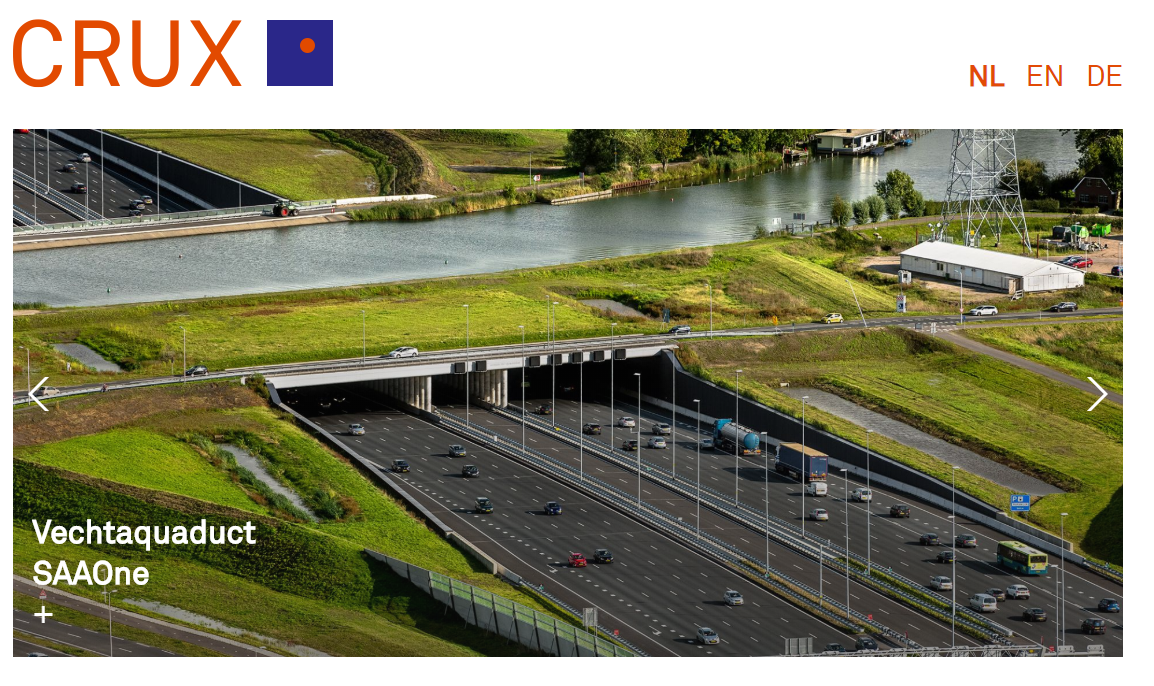 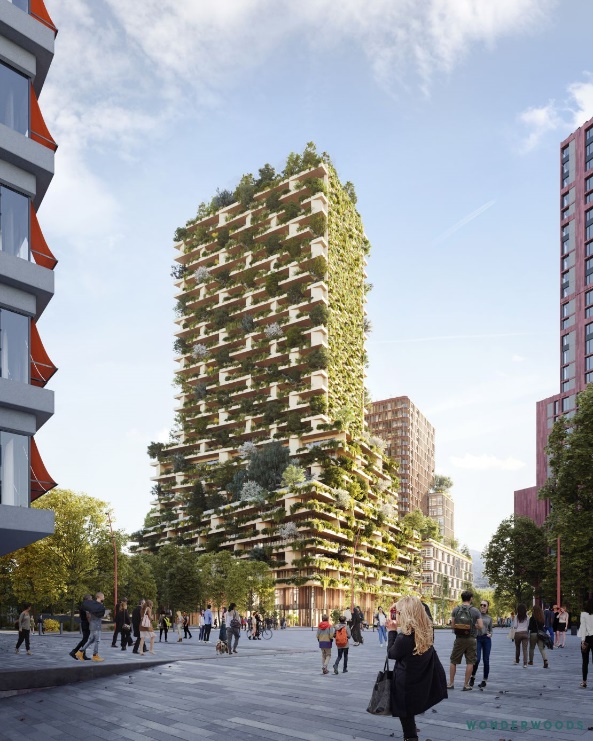 Wonderwoods - Utrecht
_
Bouwkuip uitgevoerd met CSM-wanden en een bodeminjectie

Damwanden en spanningsbemaling waren niet mogelijk vanwege omgevingsbeïnvloeding (waaronder WKO)

Afspraken met Gemeente en Jaarbeurs over monitoring en gebruik WKO systemen
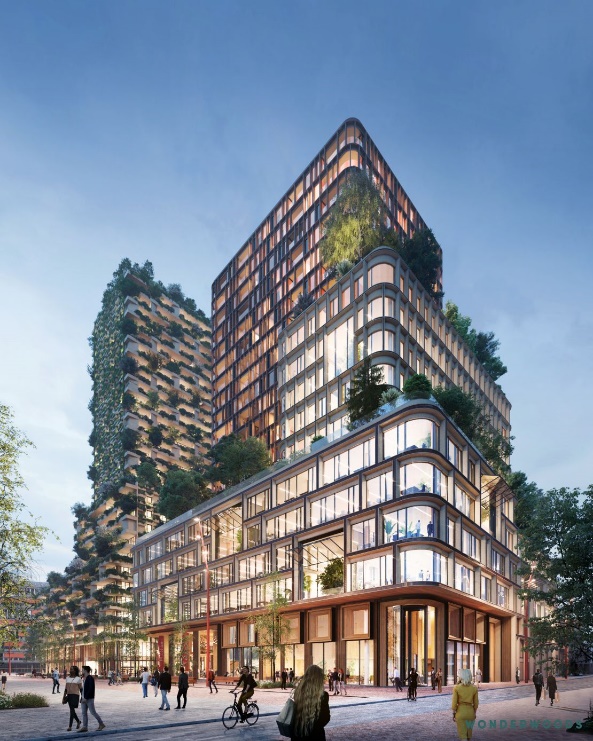 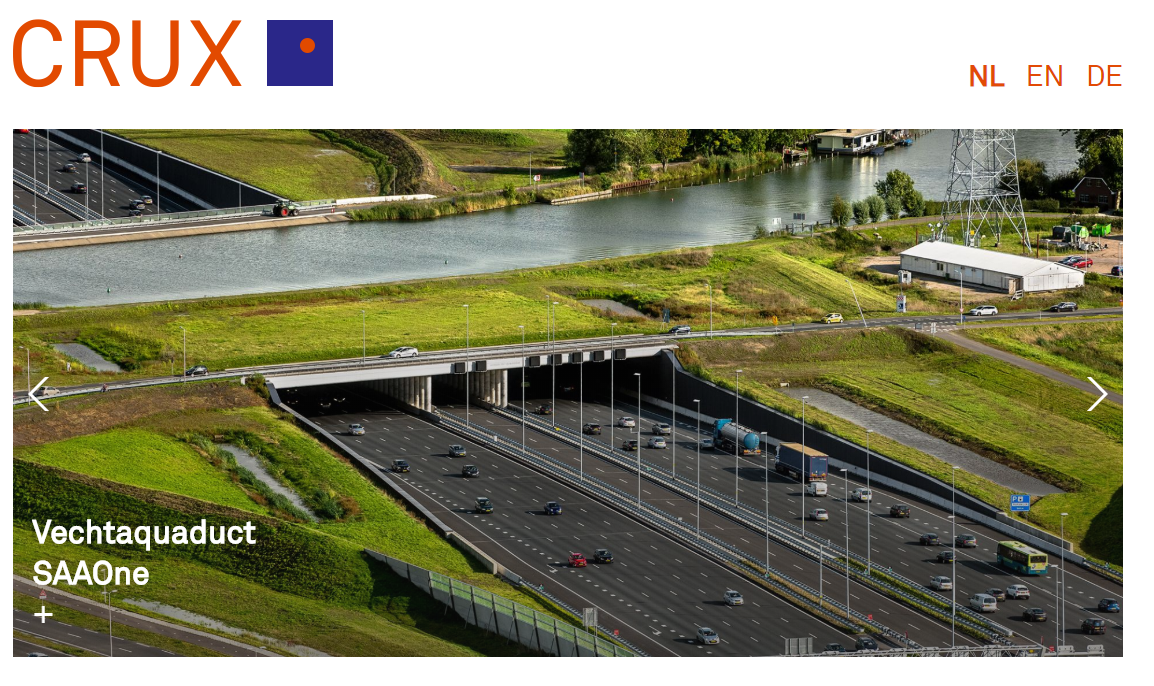 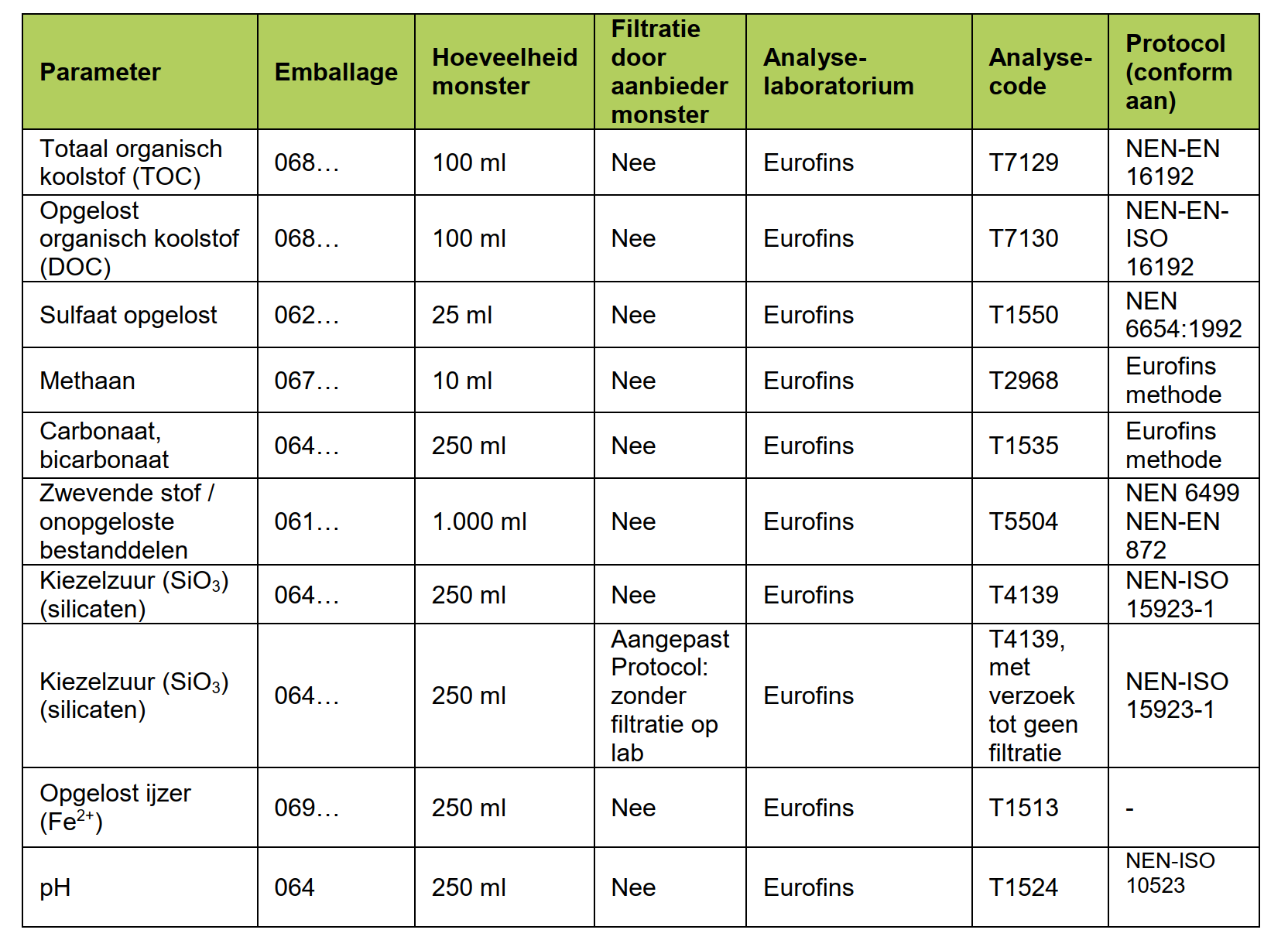 Wonderwoods - Utrecht
_
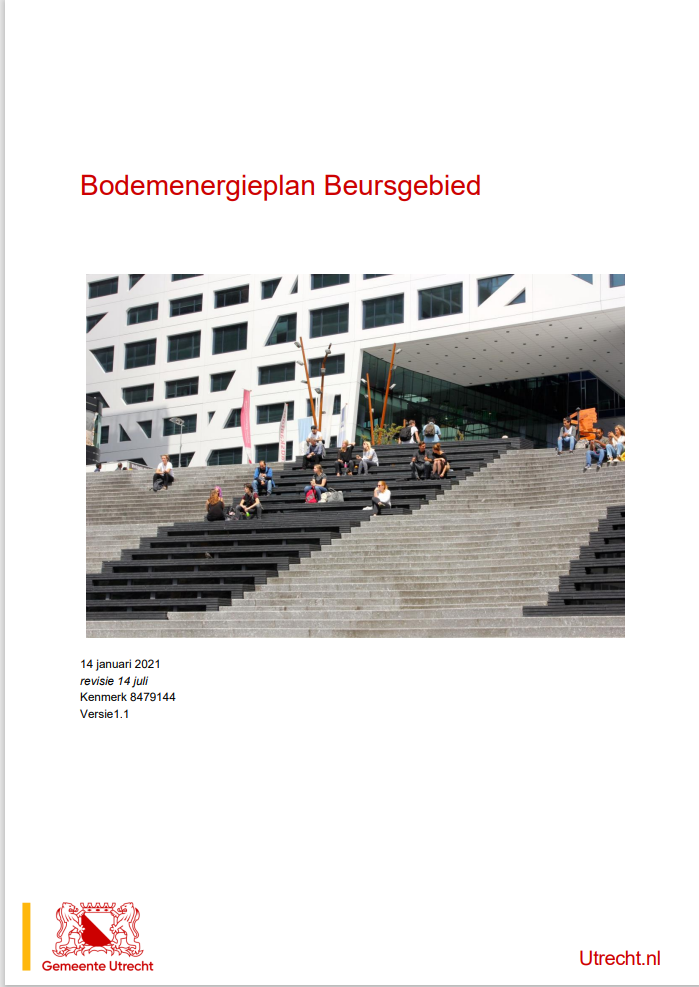 Risico’s voor bestaande omliggende WKO-bronnen?
Spelregels & monitoring t.a.v. nieuwbouwprojecten nabij WKO-bronnen
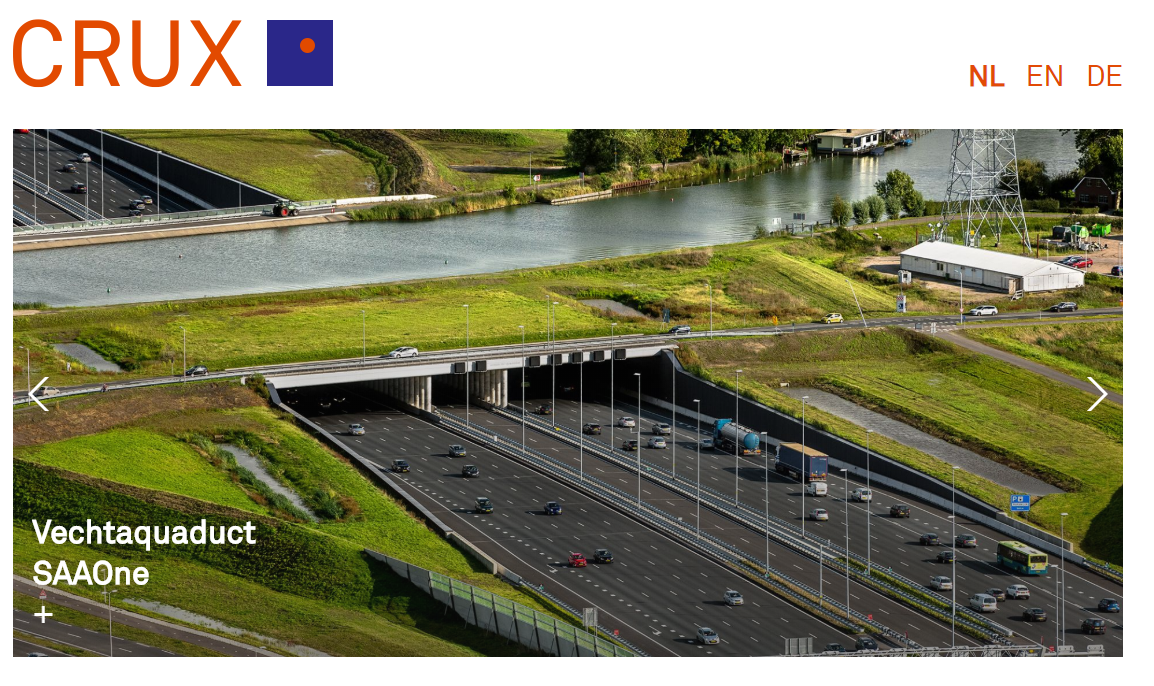 Raakvlak: 
_
Tijdelijk
Permanent
Bemaling
Bodeminjecties
WKO-systemen
Retourbemaling
Gesloten systemen
Bouwkuip
Fundatie
Gebiedsontwikkeling
Fundatie
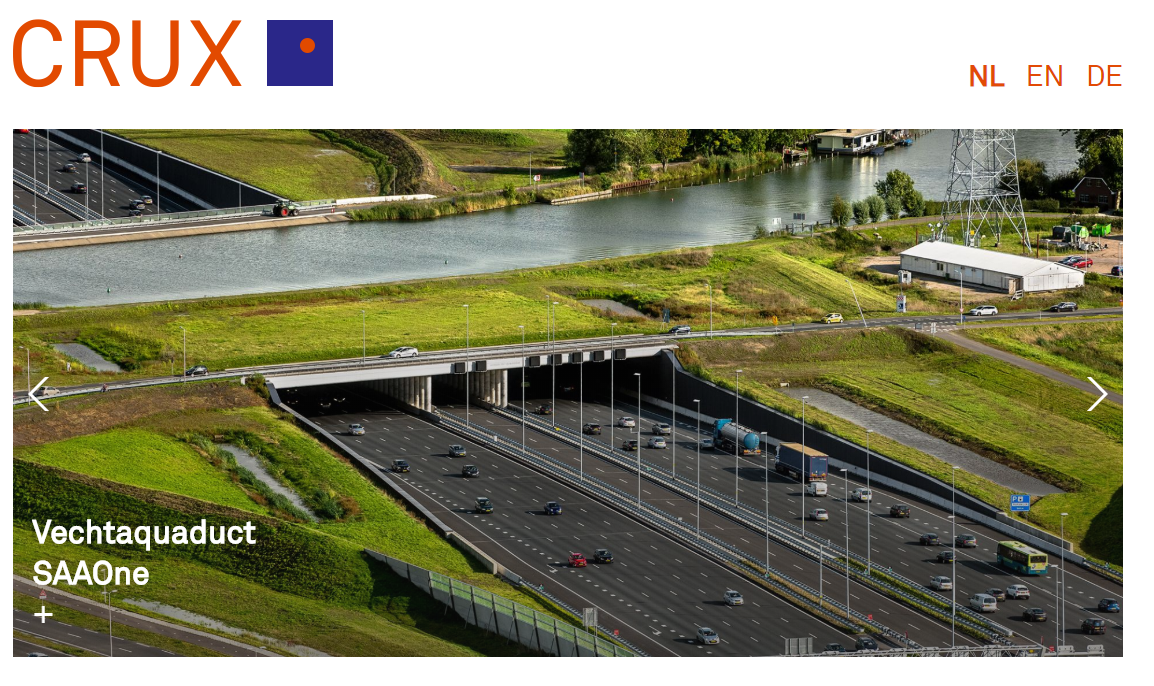 Raakvlak: 
_
Tijdelijk
Permanent
Bemaling
Bodeminjecties
WKO-systemen
Gebiedsgerichte aanpak
Retourbemaling
Gesloten systemen
Bouwkuip
Fundatie
Fundatie
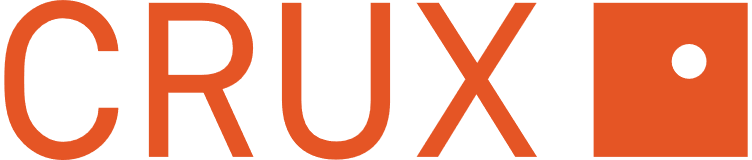